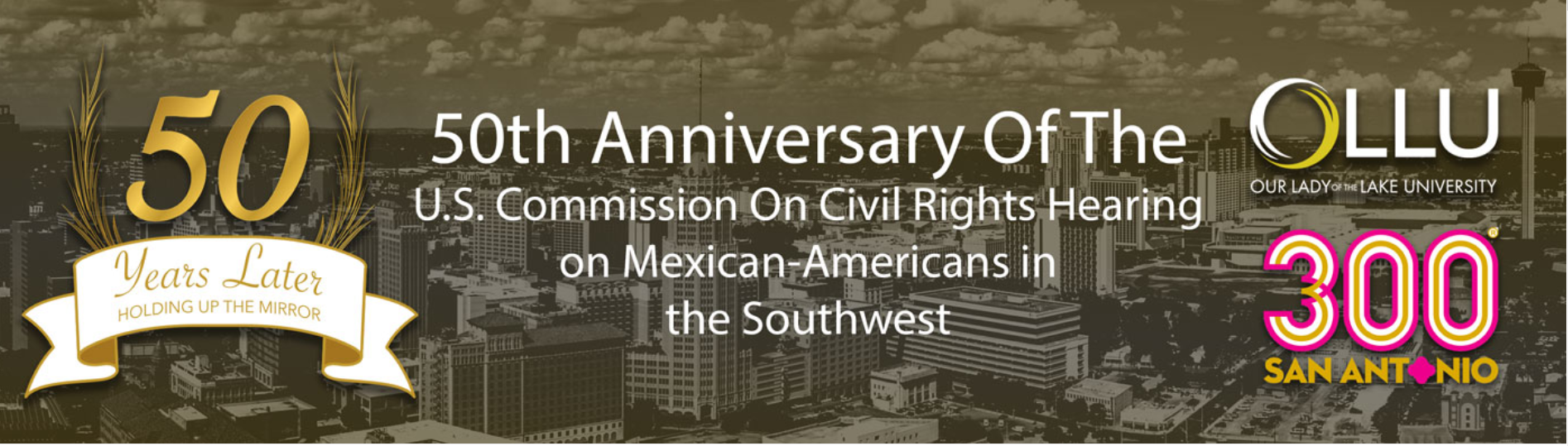 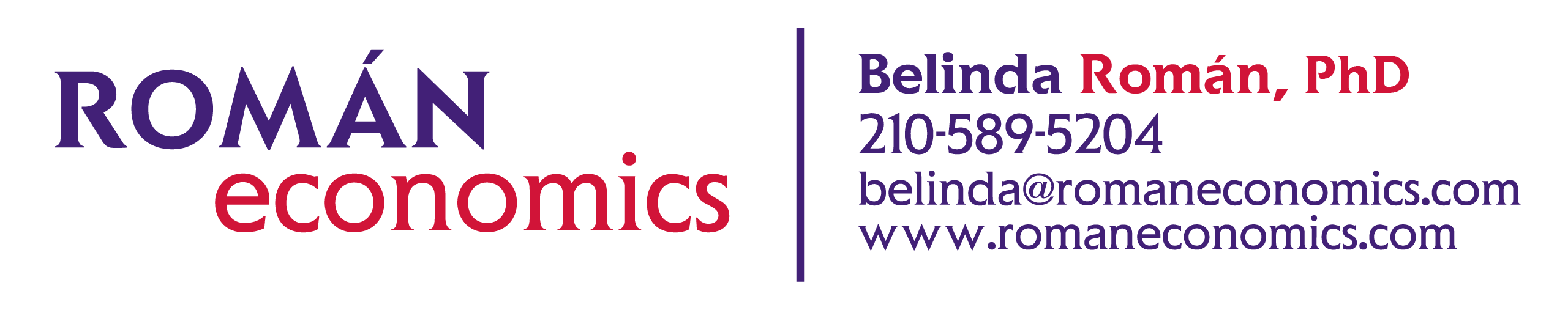 Changes in Individual Returns Overtime
Business Innovation
Educational underachievement also points to a lack of innovation in patents.
 No Texas city is included in the top 10 metropolitan areas with the greatest number of patents in the nation.
This is especially important because patents and innovation are a vital link between postsecondary education and business investment and growth. 
Also, none of Texas’ top institutions were ranked in the national top 25 trailblazers for innovation in academia. 
Education Impact: Colleges and universities will continue to struggle with funding and financial aid for their students if there is no competition or innovation at Texas universities. 
Business Impact: If there is no innovation in business, Texas’ economy will stagnate and there will be a corresponding drop in high-paying job creation.